Obsah
Vícevýběrové testy vs. vícenásobné porovnávání
Testy shody rozptylů (Bartletův test, Leveneho test)
Analýza rozptylu (tzv. ANOVA, tj. test shody středních hodnot)
Kruskalův - Wallisův test (test shody rozdělení (mediánů))
Post hoc analýza aneb vícenásobné porovnávání
post hoc analýza pro analýzu rozptylu
post hoc analýza pro Kruskalův - Wallisův test
Litschmannová Martina, 2020
Vybrané vícevýběrové testy parametrických hypotéz
2 / 64
Vícevýběrové testy vs. vícenásobné porovnávání
Litschmannová Martina, 2020
Vybrané vícevýběrové testy parametrických hypotéz
3 / 64
Vícevýběrové testy vs. vícenásobné porovnávání
Litschmannová Martina, 2020
Vybrané vícevýběrové testy parametrických hypotéz
4 / 64
Vícevýběrové testy vs. vícenásobné porovnávání
Skupina I
Skupina II
Skupina III
Litschmannová Martina, 2020
Vybrané vícevýběrové testy parametrických hypotéz
5 / 64
Vícevýběrové testy vs. vícenásobné porovnávání
Se zvyšujícím se počtem testů roste pravděpodobnost získání falešně pozitivního výsledku (chyba I. druhu), tedy pravděpodobnost toho, že se při našem testování zmýlíme a ukážeme na statisticky významný rozdíl tam, kde ve skutečnosti žádný neexistuje.
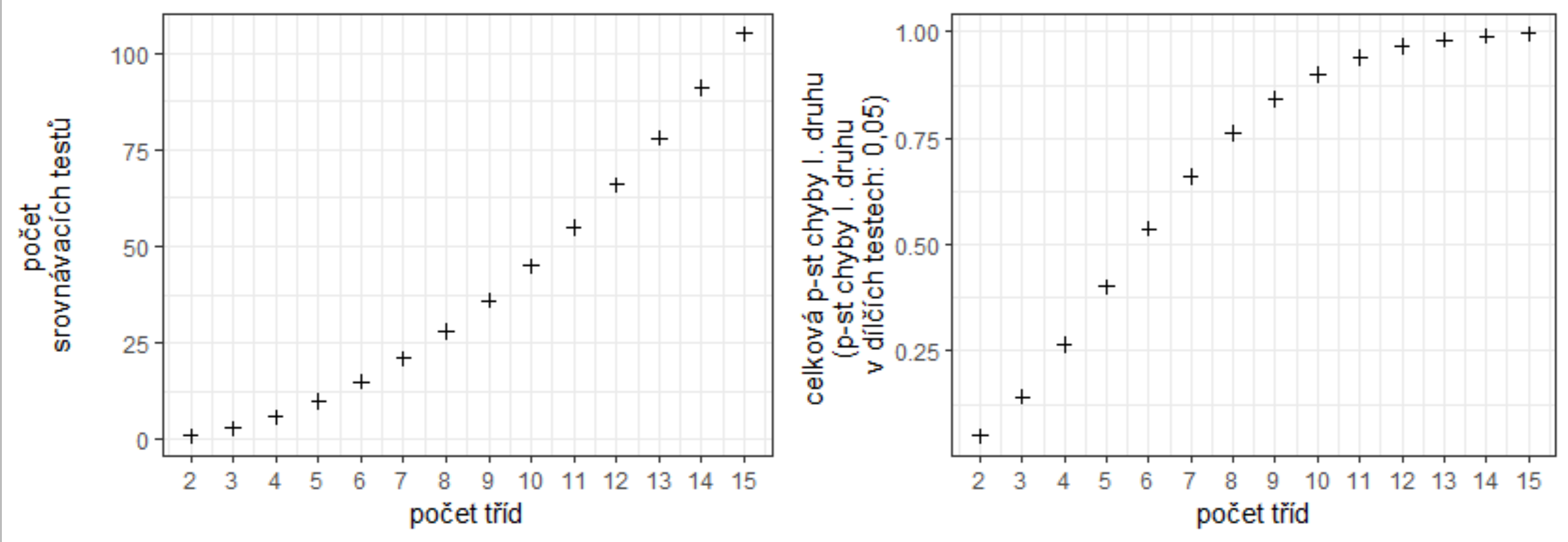 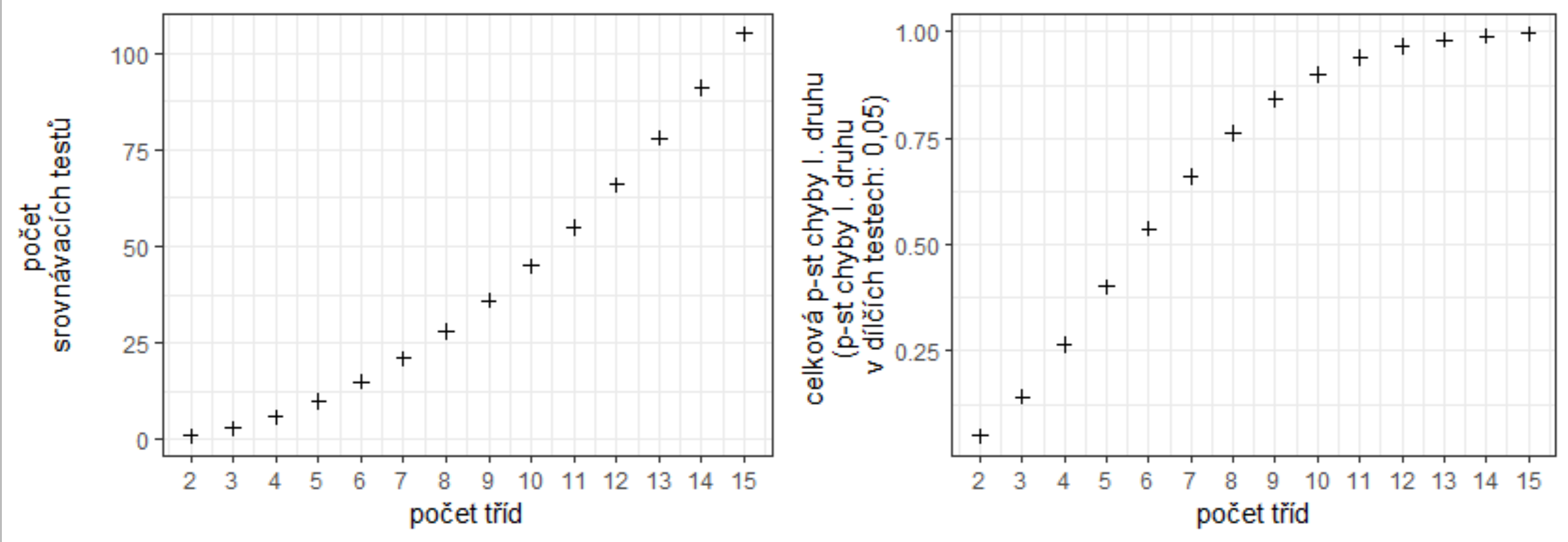 Litschmannová Martina, 2020
Vybrané vícevýběrové testy parametrických hypotéz
6 / 64
Vícevýběrové testy vs. vícenásobné porovnávání
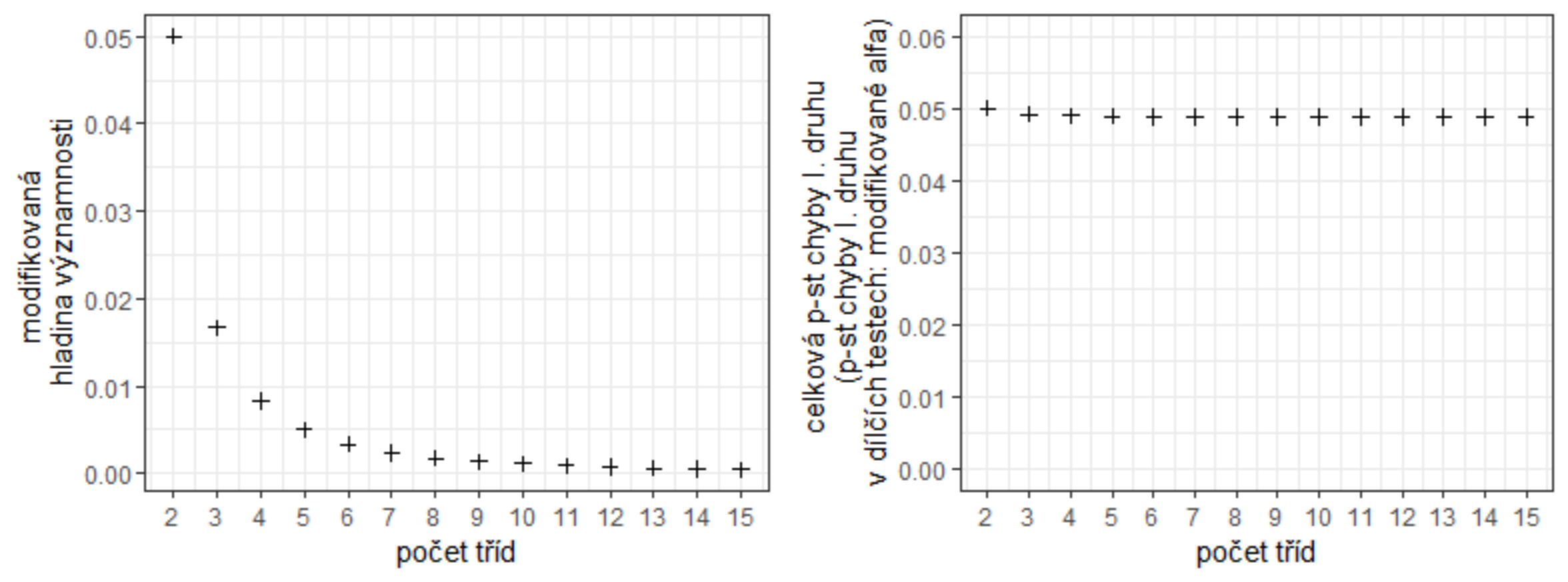 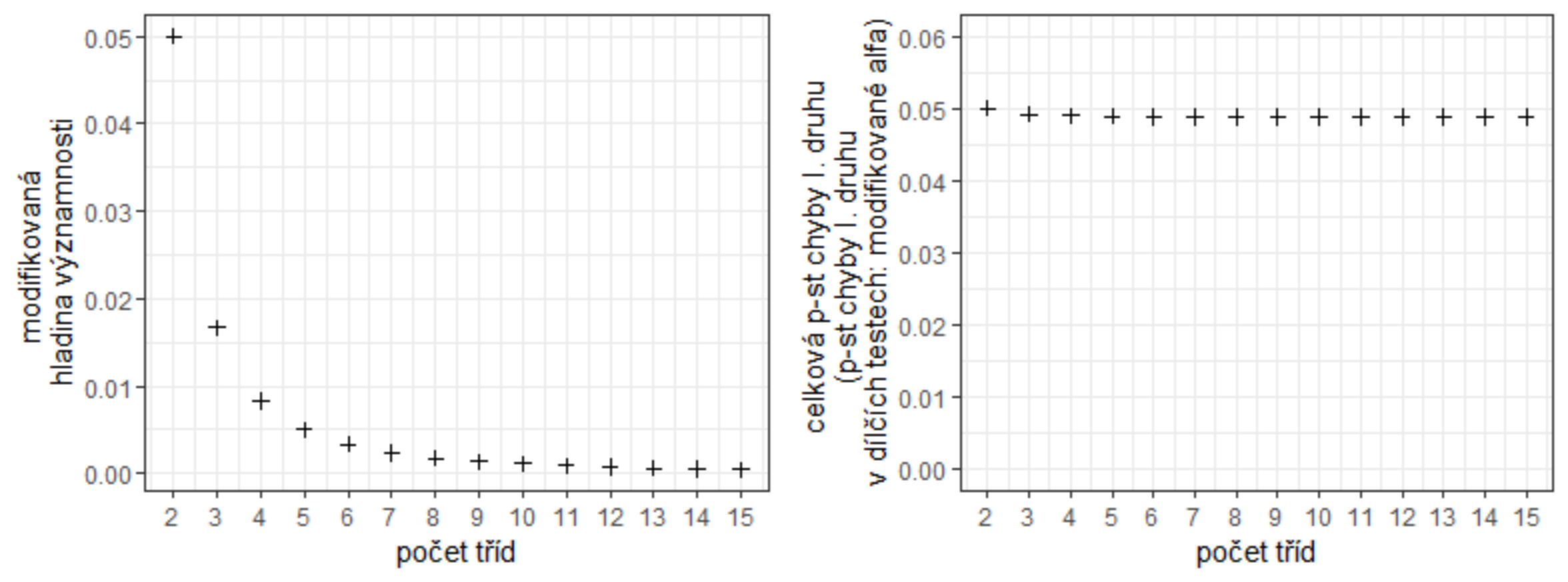 Litschmannová Martina, 2020
Vybrané vícevýběrové testy parametrických hypotéz
7 / 64
Testy shody rozptylů (Testy homoskedasticity)
POZOR! 3 varianty testu
Litschmannová Martina, 2020
Vybrané vícevýběrové testy parametrických hypotéz
8 / 64
Příklad 1 – Vícevýběrový test shody rozptylů
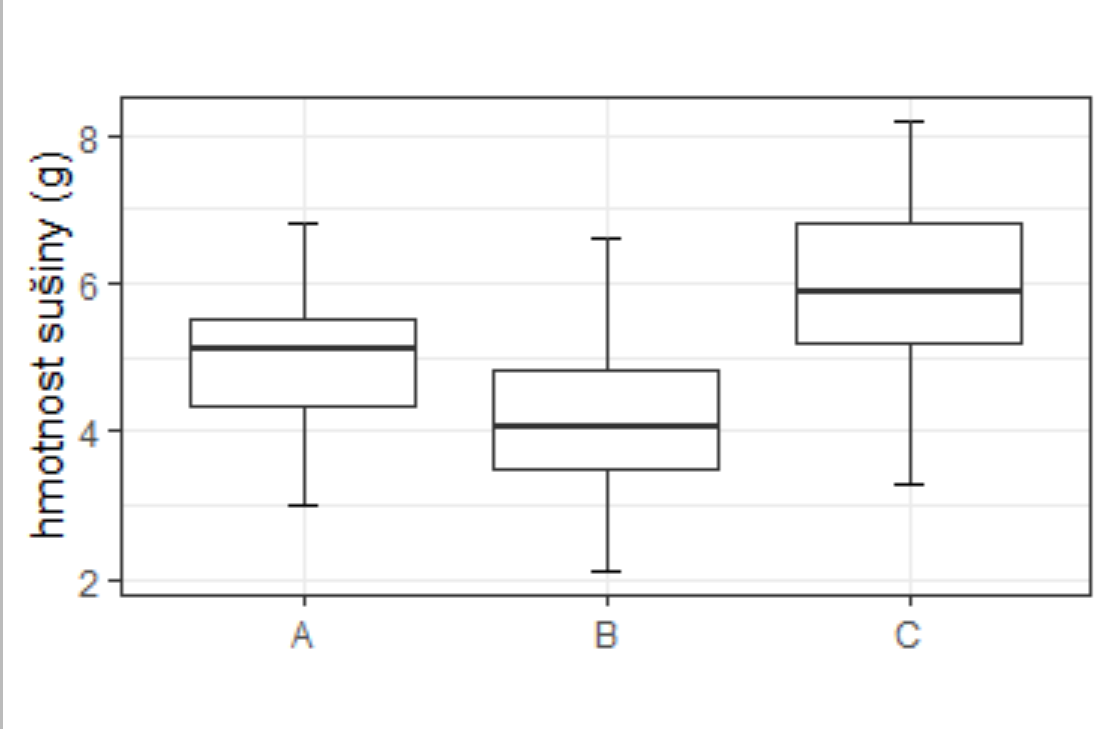 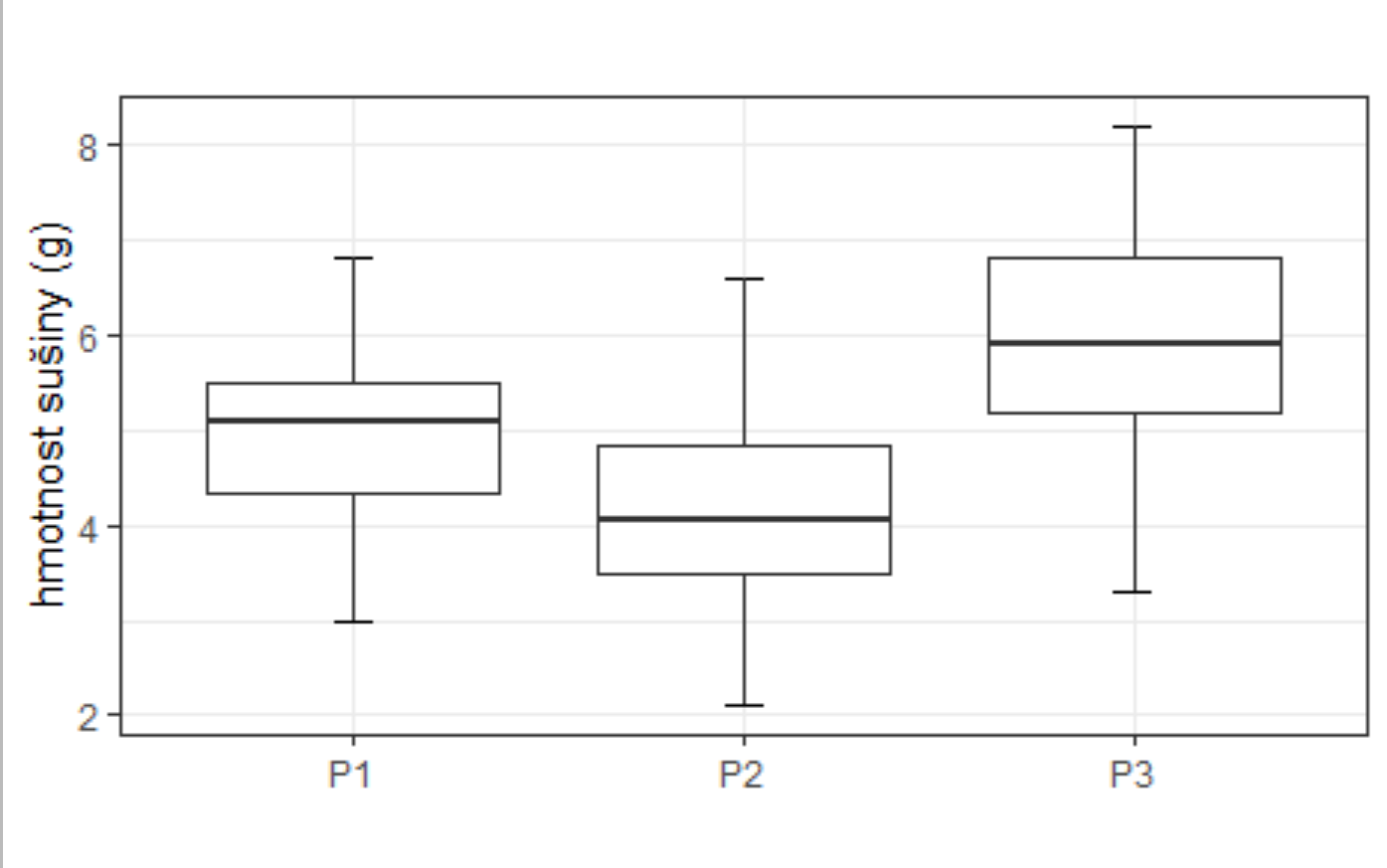 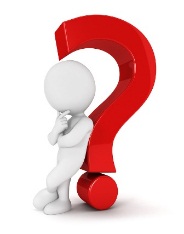 Litschmannová Martina, 2020
Vybrané vícevýběrové testy parametrických hypotéz
9 / 64
Příklad 1 – Vícevýběrový test shody rozptylů
V souboru vynosy.xlsx jsou uvedeny záznamy o výnosech jisté plodiny (měřeno v hmotnosti sušiny z jedné rostliny (g)) v závislosti na třech způsobech ošetřování plodiny během růstu (P1, P2, P3).
Na základě explorační analýzy odhadněte, zda variabilita hmotností sušiny závisí na podmínkách ošetřování plodiny.

           Řešení:







Předpokládáme, že variabilita hmotností sušiny nezávisí na podmínkách ošetřování plodiny.
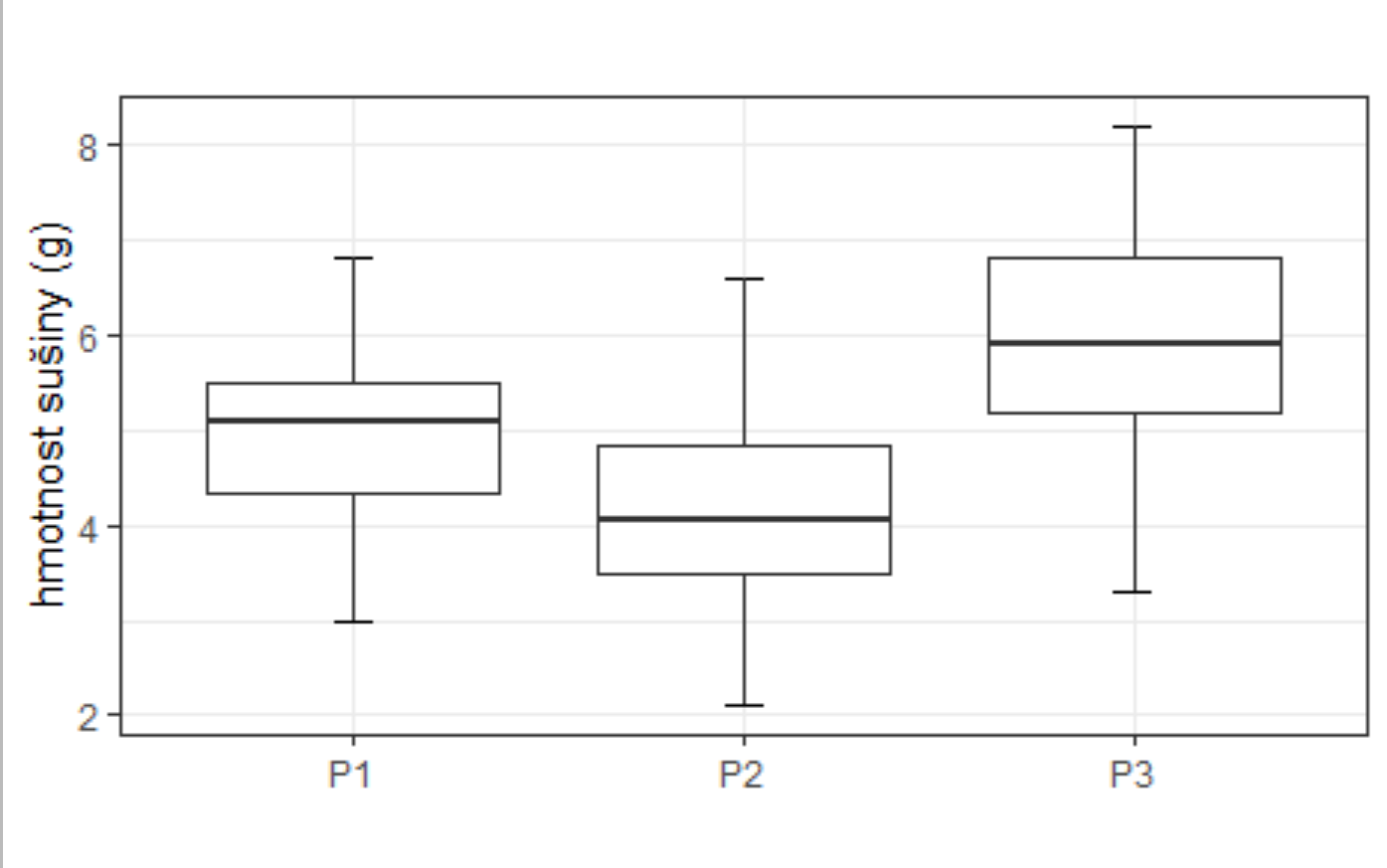 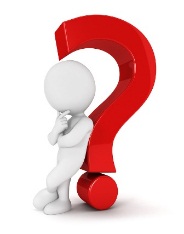 Litschmannová Martina, 2020
Vybrané vícevýběrové testy parametrických hypotéz
10 / 64
Příklad 1 – Vícevýběrový test shody rozptylů
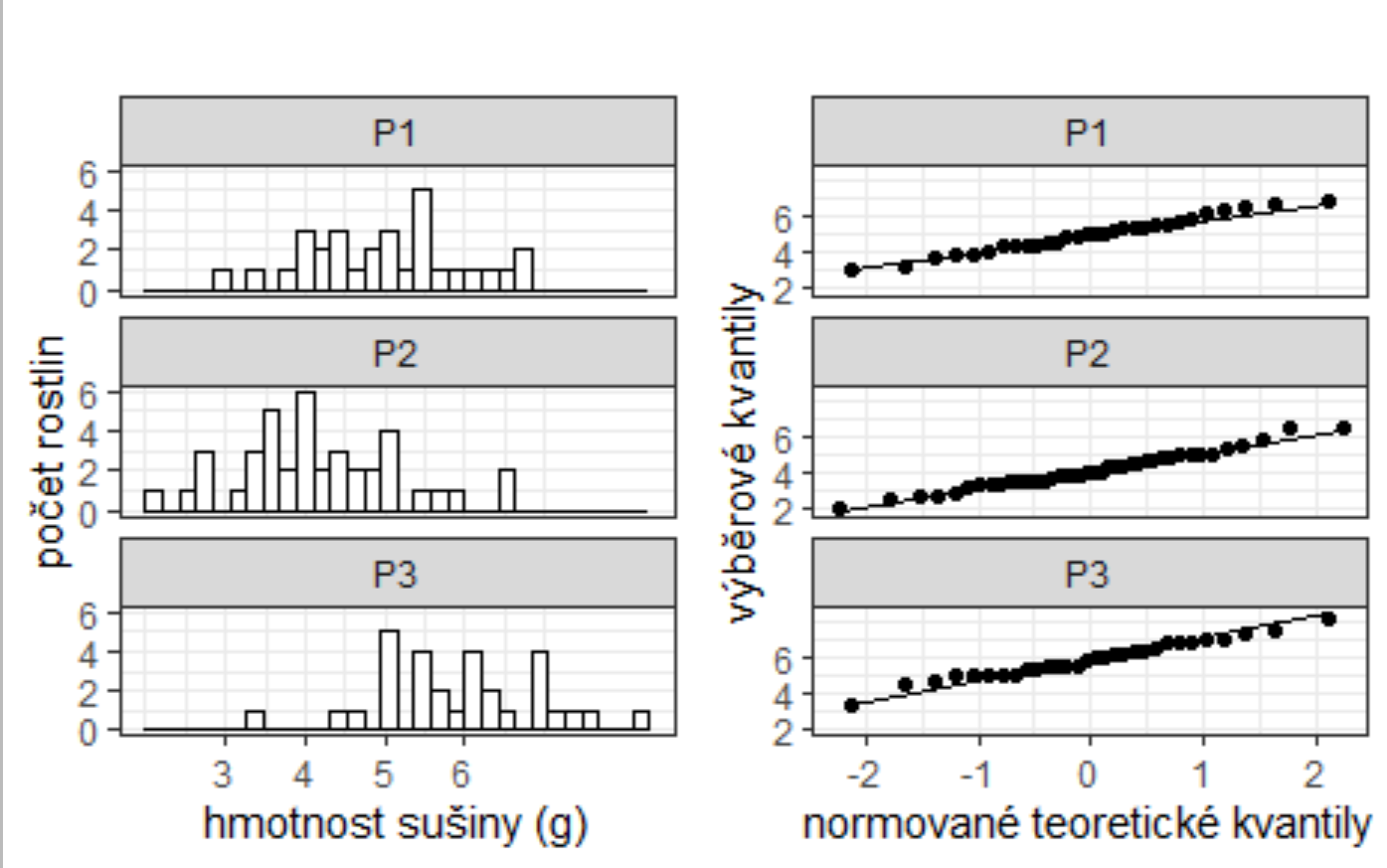 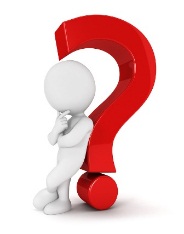 Litschmannová Martina, 2020
Vybrané vícevýběrové testy parametrických hypotéz
11 / 64
Příklad 1 – Vícevýběrový test shody rozptylů
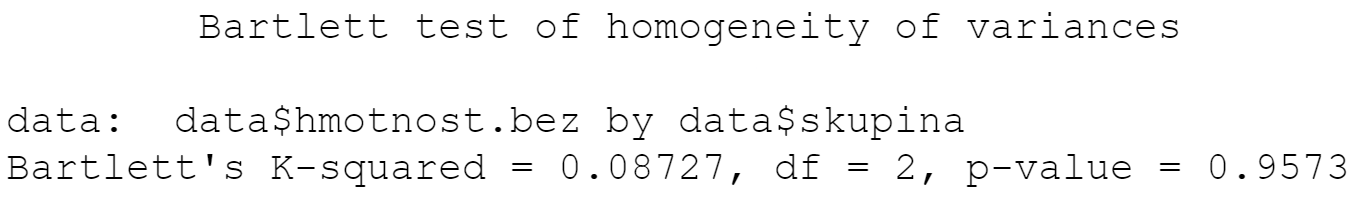 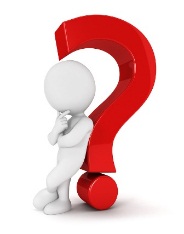 Litschmannová Martina, 2020
Vybrané vícevýběrové testy parametrických hypotéz
12 / 64
Analýza rozptylu (ANOVA)
Litschmannová Martina, 2020
Vybrané vícevýběrové testy parametrických hypotéz
13 / 64
Analýza rozptylu (ANOVA)
Litschmannová Martina, 2020
Vybrané vícevýběrové testy parametrických hypotéz
14 / 64
ANOVA (Analýza rozptylu)
Test umožňující srovnání průměrů více než dvou výběrových souborů (akronym z angl. ANalysis Of VAriance, autor: R. A. Fisher, 1925)

Umožňuje například zkoumat, zda
typ absolvované střední školy ovlivňuje počet bodů dosažených studenty u přijímací zkoušky z matematiky,
existují statisticky významné rozdíly v rychlostí různých algoritmů,
použitá medikace ovlivňuje krevní tlak pacientů,
typ použitého hnojiva ovlivňuje výnosy určité plodiny,
pracovní výkon dělníka závisí na umístění stroje, apod.
Litschmannová Martina, 2020
Vybrané vícevýběrové testy parametrických hypotéz
15 / 64
Jak posoudit shodu stř. hodnot pomocí explorační analýzy?
Stačí posuzovat „vztah“ mezi průměry?
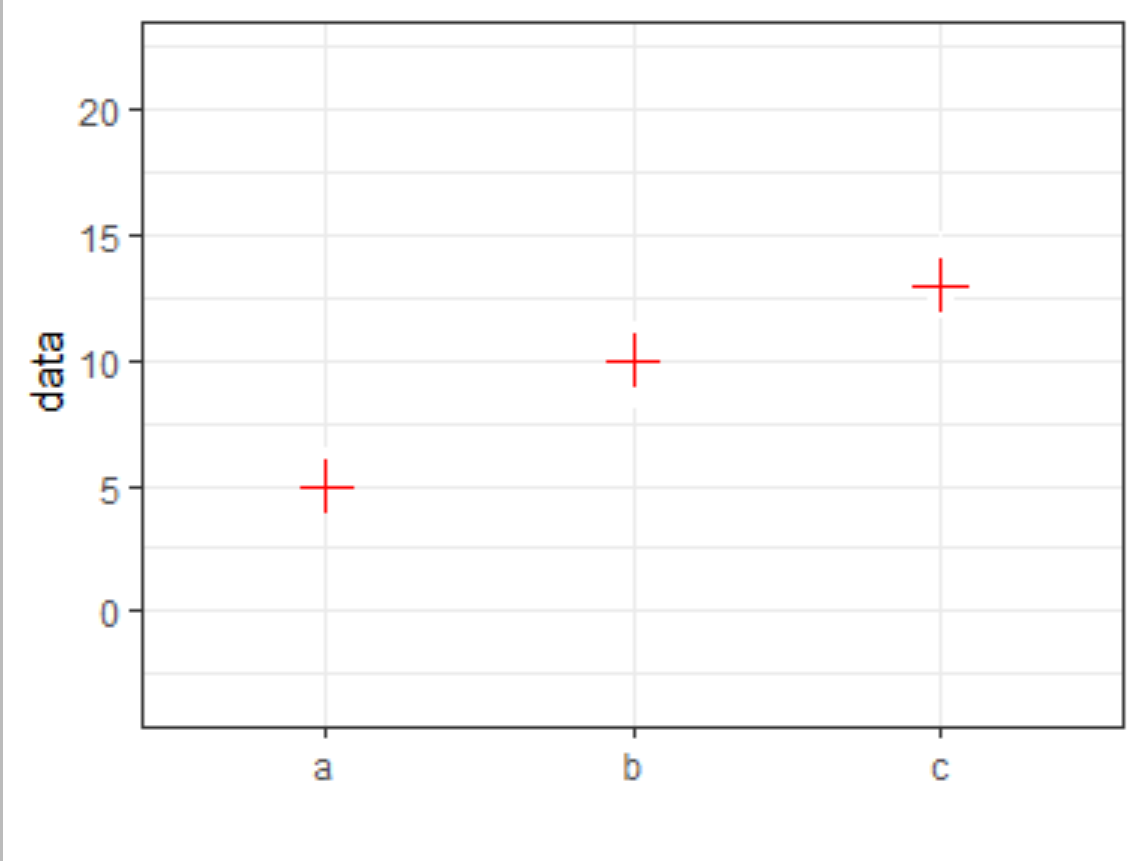 Litschmannová Martina, 2020
Vybrané vícevýběrové testy parametrických hypotéz
16 / 64
Jak posoudit shodu stř. hodnot pomocí explorační analýzy?
Stačí posuzovat „vztah“ mezi průměry?










Vhodnější je posoudit vztah mezi pozorovanou variabilitou mezi výběry a pozorovanou variabilitou uvnitř jednotlivých výběrů.
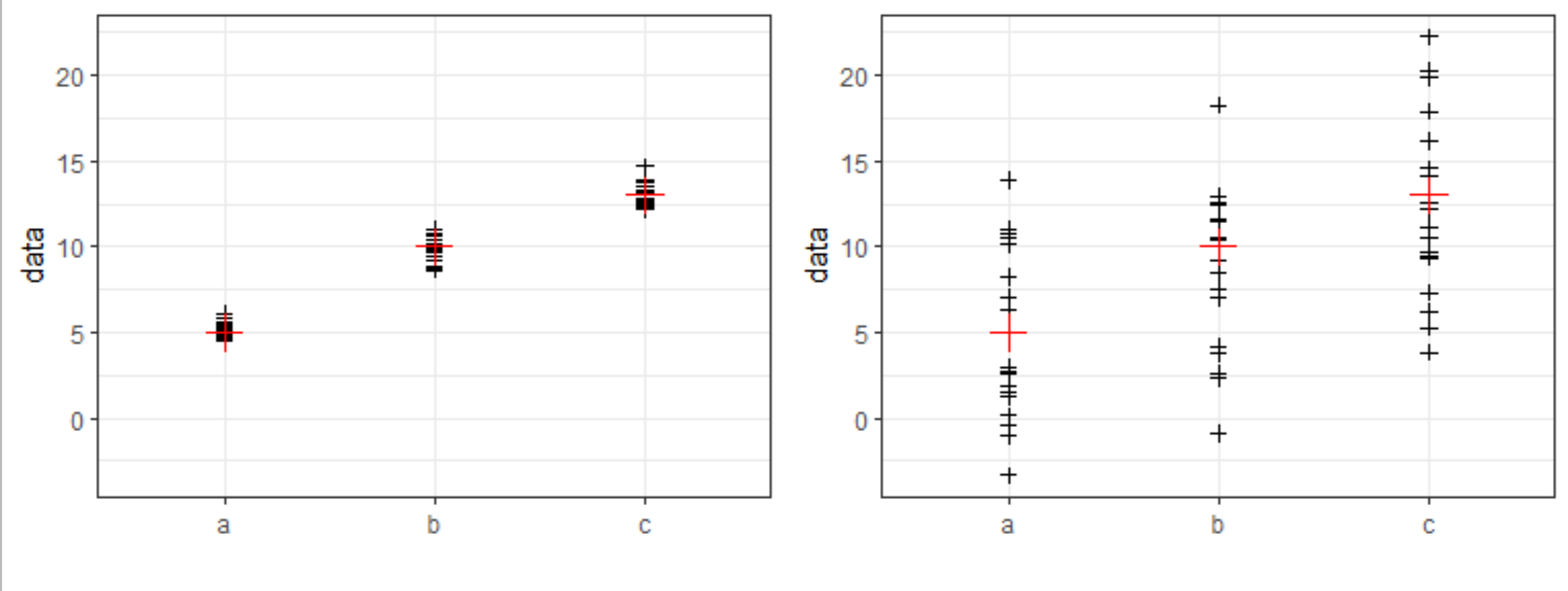 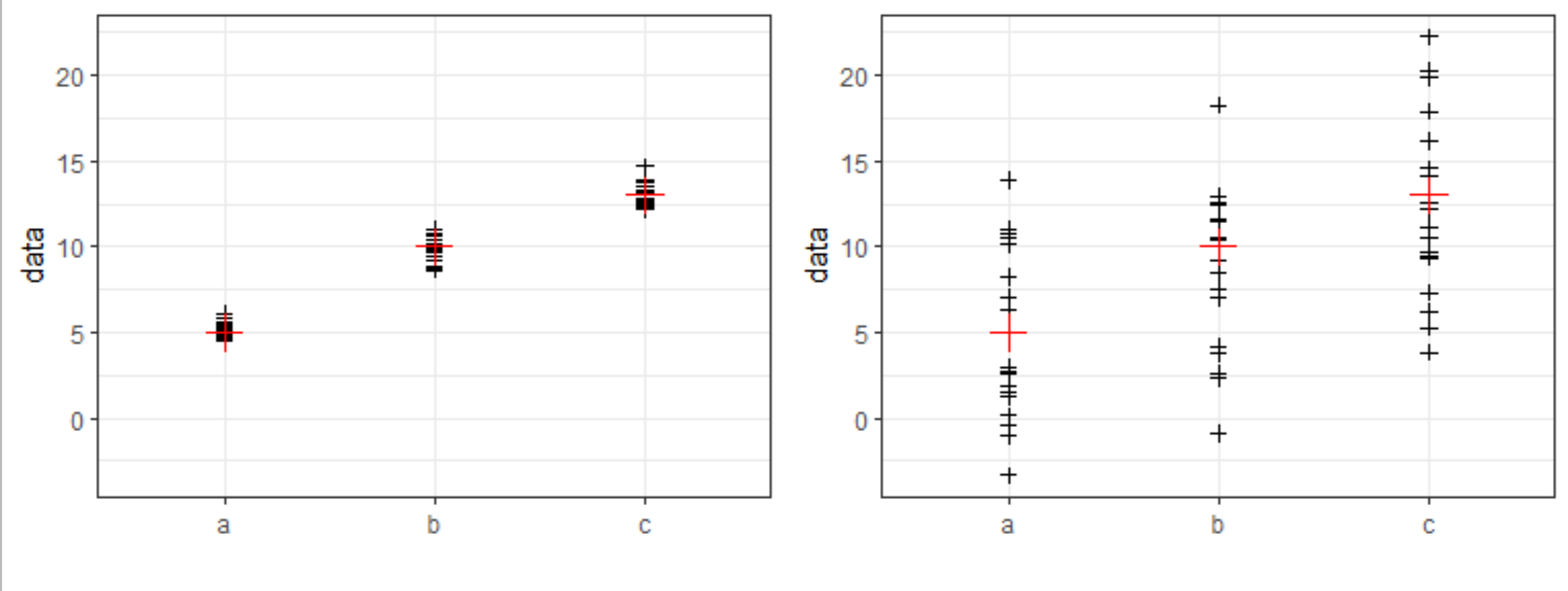 b-c
a-c
a-b
Litschmannová Martina, 2020
Vybrané vícevýběrové testy parametrických hypotéz
17 / 64
ANOVA – přínos
Proč se liší pozorované hodnoty?









Vliv sledovaného faktoru - způsobuje rozdíly mezi třídami

Reziduální vlivy – způsobují rozdíly uvnitř tříd

Liší-li se průměry jednotlivých skupin vlivem různých středních hodnot příslušných populací, 
pak musí být rozptyl mezi třídami dostatečně velký vzhledem k rozptylu uvnitř tříd.
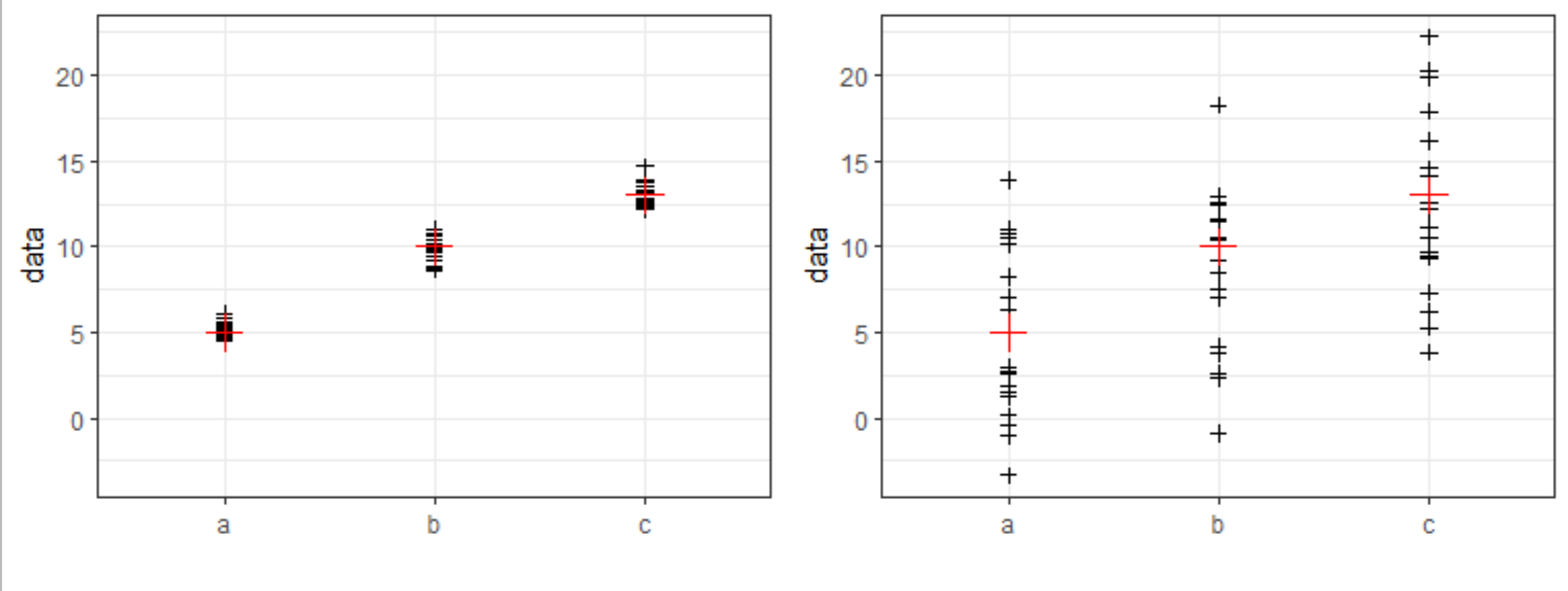 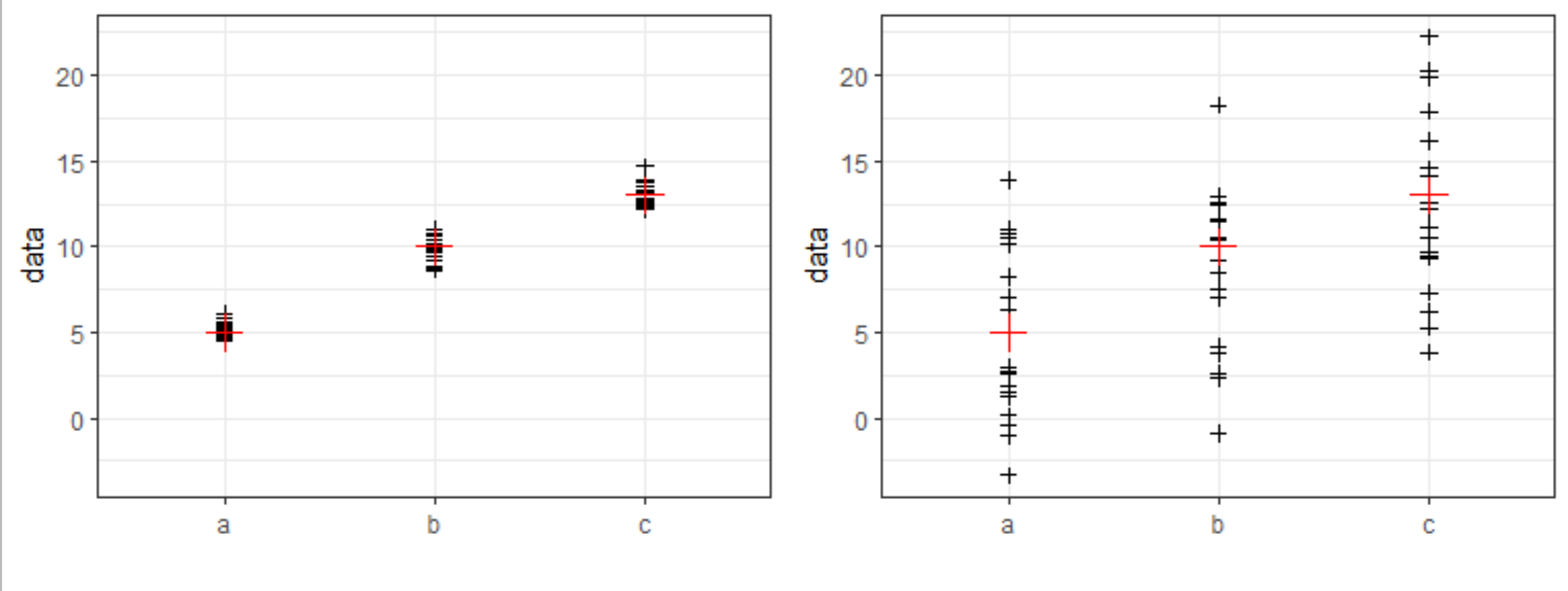 Litschmannová Martina, 2020
Vybrané vícevýběrové testy parametrických hypotéz
18 / 64
Jak kvantifikovat variabilitu mezi třídami a variabilitu uvnitř tříd?
Kvantifikace rozdílů mezi třídami
Kvantifikace rozdílů uvnitř tříd
Litschmannová Martina, 2020
Vybrané vícevýběrové testy parametrických hypotéz
19 / 64
ANOVA - Celková variabilita
Litschmannová Martina, 2020
Vybrané vícevýběrové testy parametrických hypotéz
20 / 64
Analýza rozptylu (ANOVA)
Litschmannová Martina, 2020
Vybrané vícevýběrové testy parametrických hypotéz
21 / 64
Příklad 2 – ANOVA
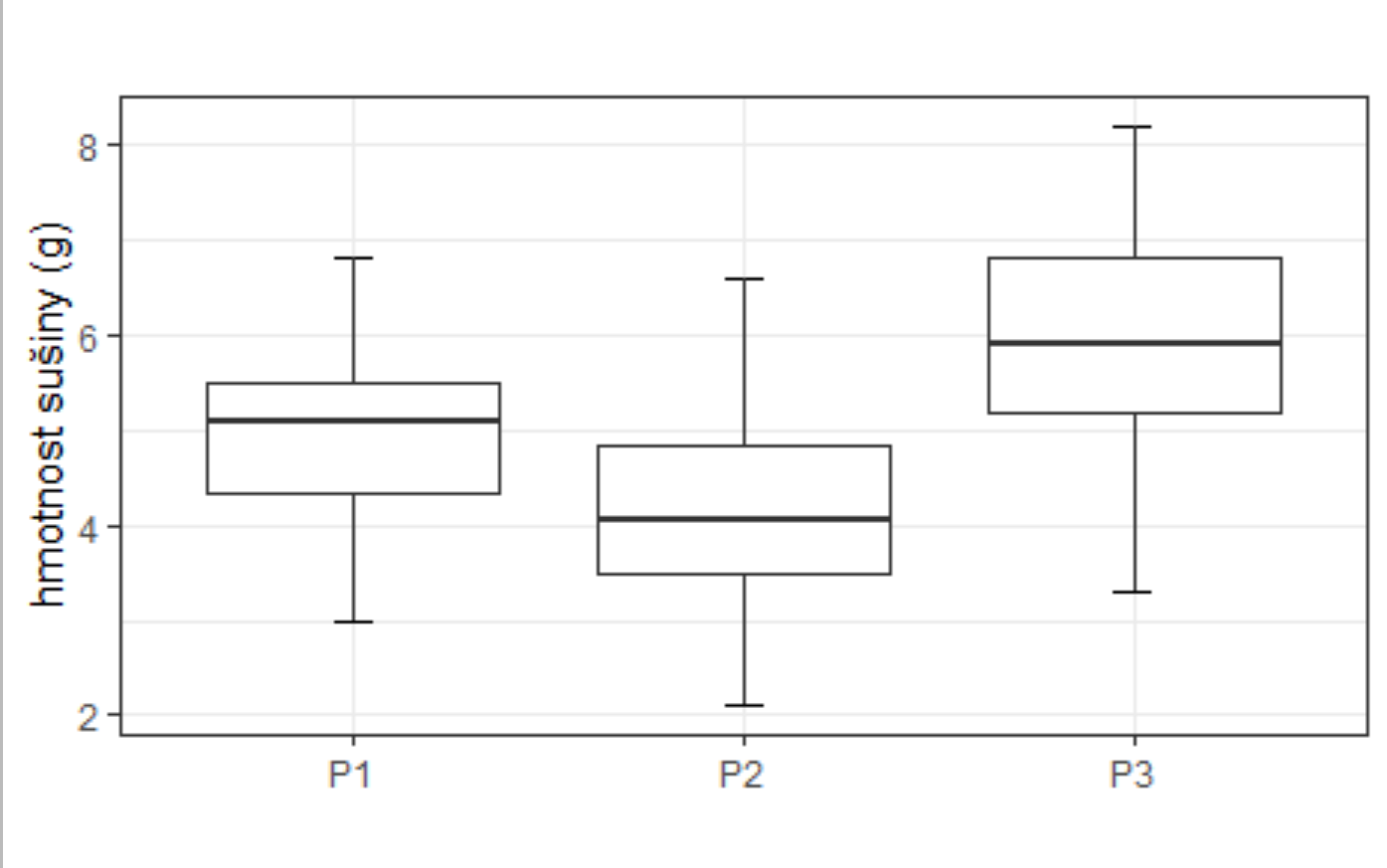 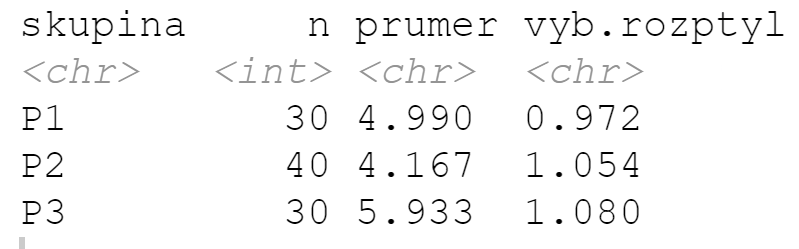 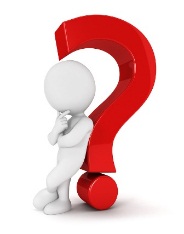 Litschmannová Martina, 2020
Vybrané vícevýběrové testy parametrických hypotéz
22 / 64
Příklad 2 – ANOVA
Výpočet tabulky ANOVA:
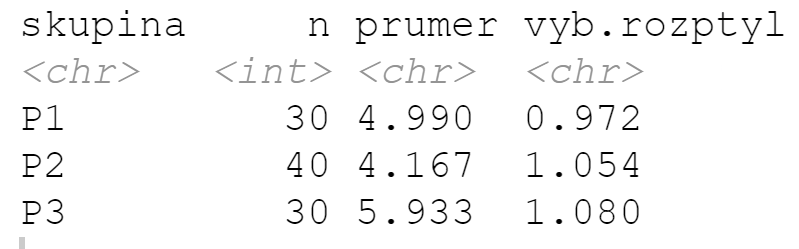 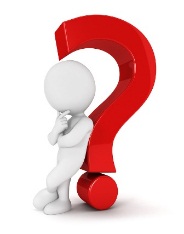 Litschmannová Martina, 2020
Vybrané vícevýběrové testy parametrických hypotéz
23 / 64
Příklad 2 – ANOVA
Výpočet tabulky ANOVA:
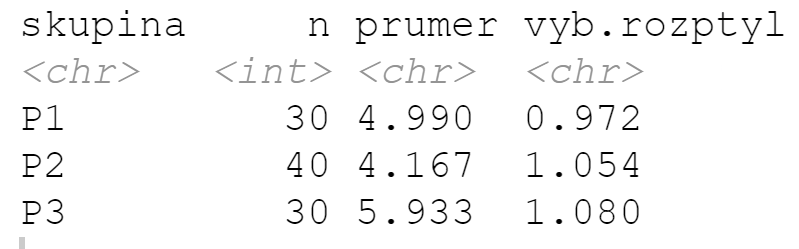 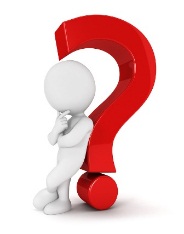 Litschmannová Martina, 2020
Vybrané vícevýběrové testy parametrických hypotéz
24 / 64
Příklad 2 – ANOVA
Výpočet tabulky ANOVA:
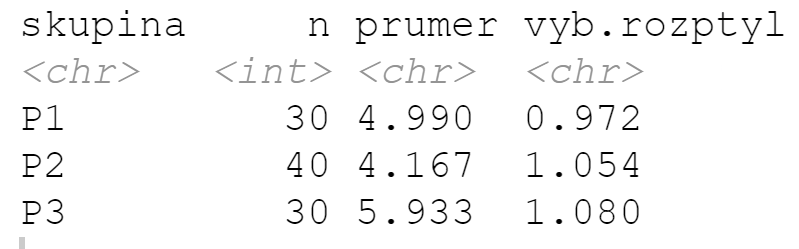 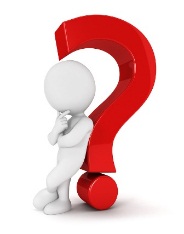 Litschmannová Martina, 2020
Vybrané vícevýběrové testy parametrických hypotéz
25 / 64
Příklad 2 – ANOVA
Výpočet tabulky ANOVA:
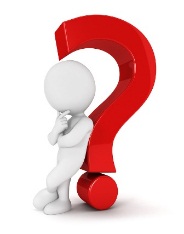 Litschmannová Martina, 2020
Vybrané vícevýběrové testy parametrických hypotéz
26 / 64
Příklad 2 – ANOVA
Výpočet tabulky ANOVA:
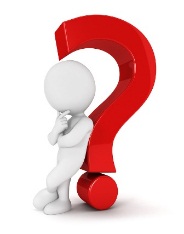 Litschmannová Martina, 2020
Vybrané vícevýběrové testy parametrických hypotéz
27 / 64
Příklad 2 – ANOVA
Výpočet tabulky ANOVA:
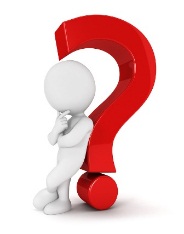 Litschmannová Martina, 2020
Vybrané vícevýběrové testy parametrických hypotéz
28 / 64
Příklad 2 – ANOVA
Výpočet tabulky ANOVA:
/
/
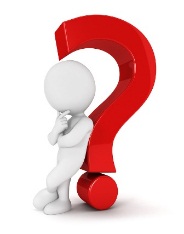 Litschmannová Martina, 2020
Vybrané vícevýběrové testy parametrických hypotéz
29 / 64
Příklad 2 – ANOVA
Výpočet tabulky ANOVA:
/
/
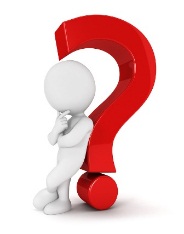 Litschmannová Martina, 2020
Vybrané vícevýběrové testy parametrických hypotéz
30 / 64
Příklad 2 – ANOVA
Výpočet tabulky ANOVA:
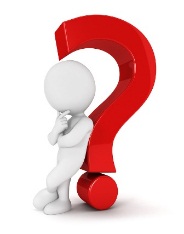 Litschmannová Martina, 2020
Vybrané vícevýběrové testy parametrických hypotéz
31 / 64
Příklad 2 – ANOVA
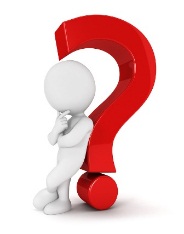 Litschmannová Martina, 2020
Vybrané vícevýběrové testy parametrických hypotéz
32 / 64
Příklad 2 – ANOVA
Výpočet tabulky ANOVA:











Srovnání s výstupem z R:
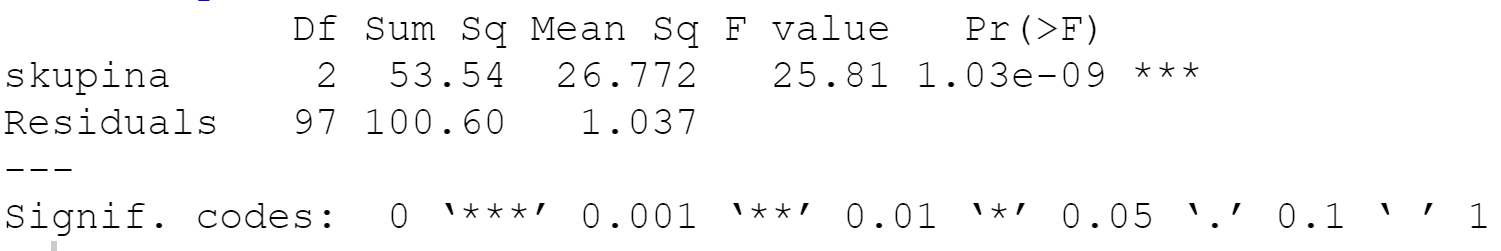 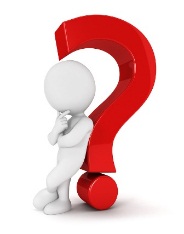 Rozdíly jsou způsobeny 
zaokrouhlovací chybou.
Litschmannová Martina, 2020
Vybrané vícevýběrové testy parametrických hypotéz
33 / 64
Příklad 2 – ANOVA
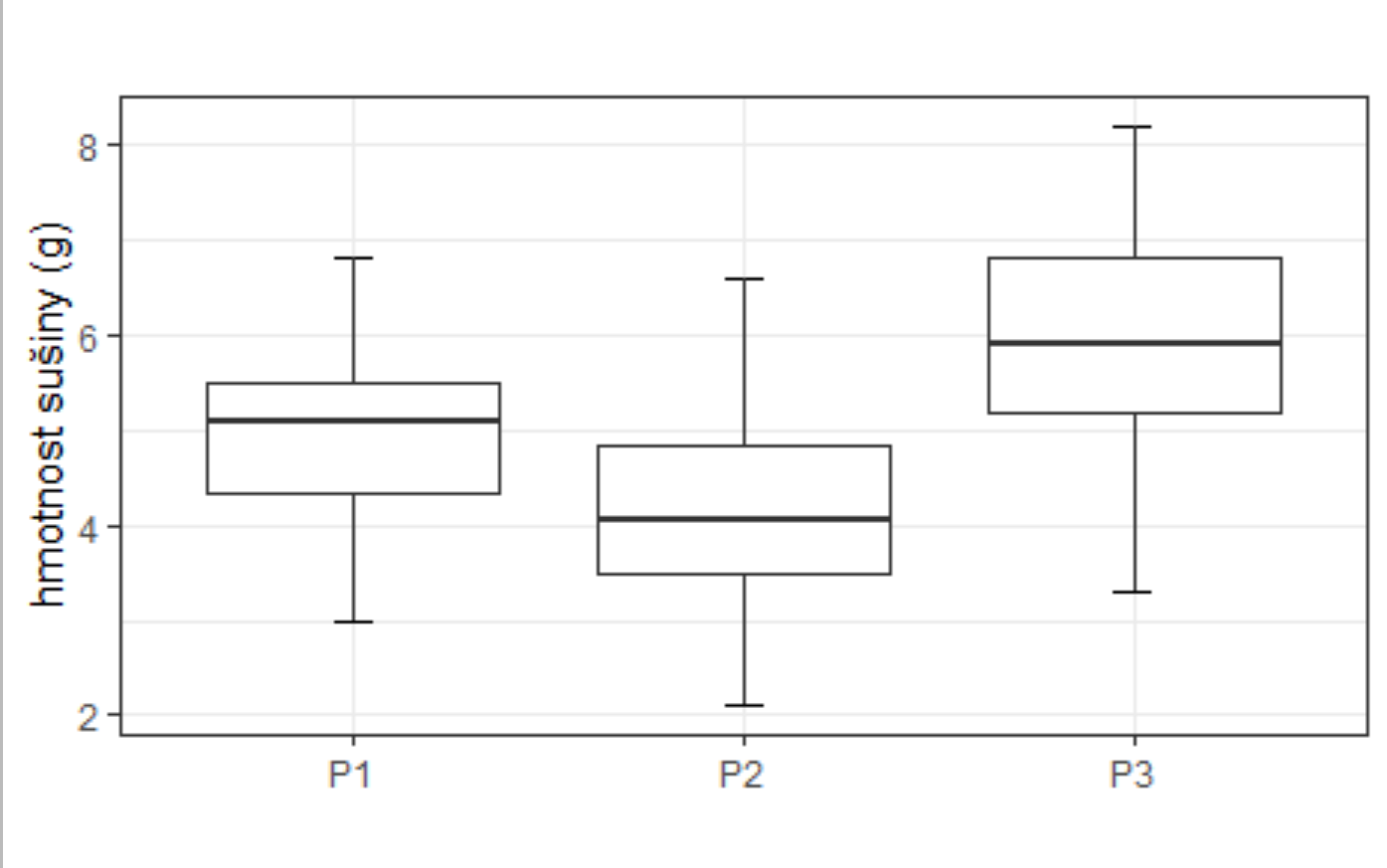 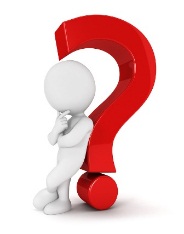 Litschmannová Martina, 2020
Vybrané vícevýběrové testy parametrických hypotéz
34 / 64
Jak postupovat při nesplnění předpokladů pro použití testu ANOVA?
Porušení nezávislosti výběrů:
    Friedmanův test (viz Úvod do statistiky, test není vyučován v rámci tohoto předmětu)

Porušení homoskedasticity:
Pokusíme se stabilizovat rozptyl pomocí transformací proměnných (logaritmická, Box-Coxova  transformace, …). 
Pokud se nám rozptyl stabilizovat nepodaří, je možné přihlédnout k tomu, že ANOVA není (v případě, že data jsou vyvážena, tj. mají stejný rozsah jednotlivých výběrů)  příliš citlivá na porušení předpokladu homoskedasticity. 
Nejsou-li data vyvážena, můžeme použít ANOVU s Welchovou korekcí (oneway.test) nebo Kruskalův-Wallisův test (tzv. neparametrická ANOVA, vícevýběrový test o shodě mediánů).

Porušení normality:
Pokusíme se normalizovat data pomocí transformací proměnných (logaritmická, Box-Coxova transformace, …). Pokud se nám data normalizovat nepodaří, lze použít Kruskalův – Wallisův test.
Litschmannová Martina, 2020
Vybrané vícevýběrové testy parametrických hypotéz
35 / 64
Kruskalův – Wallisův test
Litschmannová Martina, 2020
Vybrané vícevýběrové testy parametrických hypotéz
36 / 64
Post hoc analýza (vícenásobné porovnávání)
Litschmannová Martina, 2020
Vybrané vícevýběrové testy parametrických hypotéz
37 / 64
Post hoc analýza pro test ANOVA – Tukeyho metoda
Litschmannová Martina, 2020
Vybrané vícevýběrové testy parametrických hypotéz
38 / 64
Post hoc analýza pro Kruskalův – Wallisův test – Dunnové metoda
Litschmannová Martina, 2020
Vybrané vícevýběrové testy parametrických hypotéz
39 / 64
Post hoc analýza – Interpretace výsledků
Srovnávané třídy rozdělíme do tzv. homogenních skupin (podmnožin), tj. podmnožin obsahujících  pouze ty třídy, pro něž v rámci post hoc analýzy nebyla zamítnuta hypotéza o shodě středních hodnot (pro žádnou z dvojic tříd v rámci homogenní skupiny).

Jak najít homogenní skupiny?
Srovnávané třídy seřadíme sestupně podle průměru (resp. mediánu) dané kvantitativní veličiny (závisle proměnné).
Označíme třídu s největším průměrem (mediánem) písmenem a. Podíváme se na výsledek post hoc analýzy (např. Tukey HSD) pro srovnání dané třídy a třídy s druhým nejvyšším průměrem (mediánem). Když neevidujeme statisticky významný rozdíl, označíme druhou třídu rovněž písmenem a. Když evidujeme statisticky významný rozdíl, třídu žádným písmenem neoznačujeme. Obdobně postupujeme srovnáváním třídy s největším průměrem (mediánem) se všemi ostatními třídami.
Označíme třídu s druhým největším průměrem (mediánem) písmenem b a opakujeme obdobný postup jako je uveden v (2), přičemž danou třídu srovnáváme jen s třídami s menším průměrem (mediánem).
Postup uvedený v (2) opakujeme pro všechny třídy, přičemž je označujeme vždy dalším písmenem.
Po ukončení procesu (4) odstraníme písmena, která jsou všechna obsažena v skupinách tříd označených jiným písmenem. Např. pokud všechna písmena b jsou přiřazena třídám označeným zároveň písmenem a, písmeno b vymažeme. 
Po ukončení procesu (1) – (5) každé písmeno indikuje jednu homogenní skupinu (podmnožinu).
POZOR! Některé homogenní skupiny se mohou překrývat. Znamená to, že některé skupiny mohou mít vlastnosti blízké více homogenním skupinám současně. (Tj. například u některé z tříd se může objevit označení písmeny a i b.)
Litschmannová Martina, 2020
Vybrané vícevýběrové testy parametrických hypotéz
40 / 64
Příklad 2 – Interpretace výsledků post hoc analýzy (homogenní skupiny)
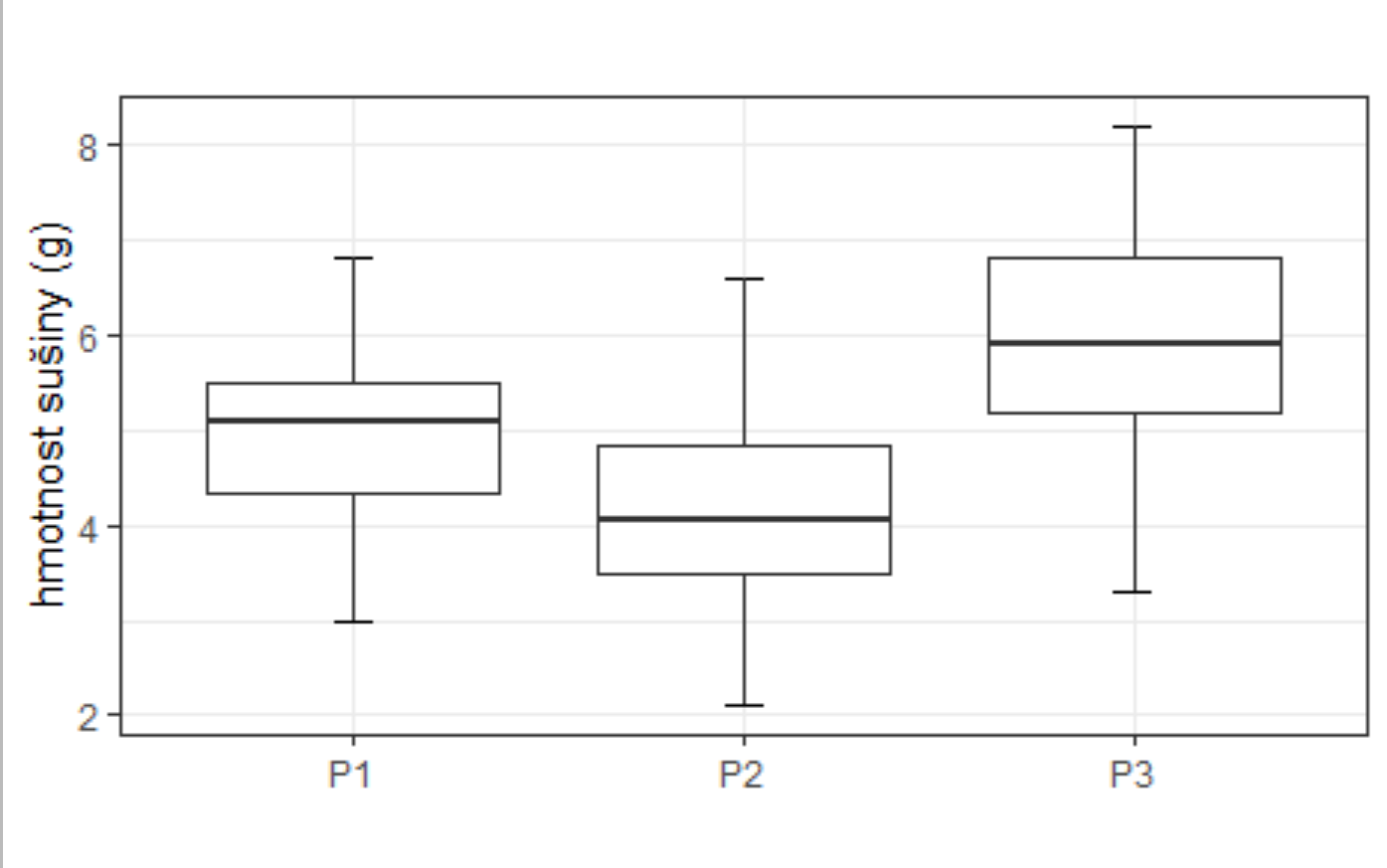 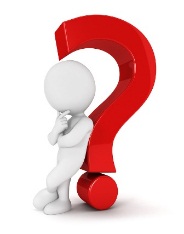 Litschmannová Martina, 2020
Vybrané vícevýběrové testy parametrických hypotéz
41 / 64
Příklad 2 – Interpretace výsledků post hoc analýzy (homogenní skupiny)
V souboru vynosy.xlsx jsou uvedeny záznamy o výnosech jisté plodiny (měřeno v hmotnosti sušiny z jedné rostliny (g)) v závislosti na třech způsobech ošetřování plodiny během růstu (P1, P2, P3).
V případě, že hmotnost sušiny statisticky významně závisí na podmínkách ošetřování plodiny, proveďte post hoc analýzu.

          Řešení:
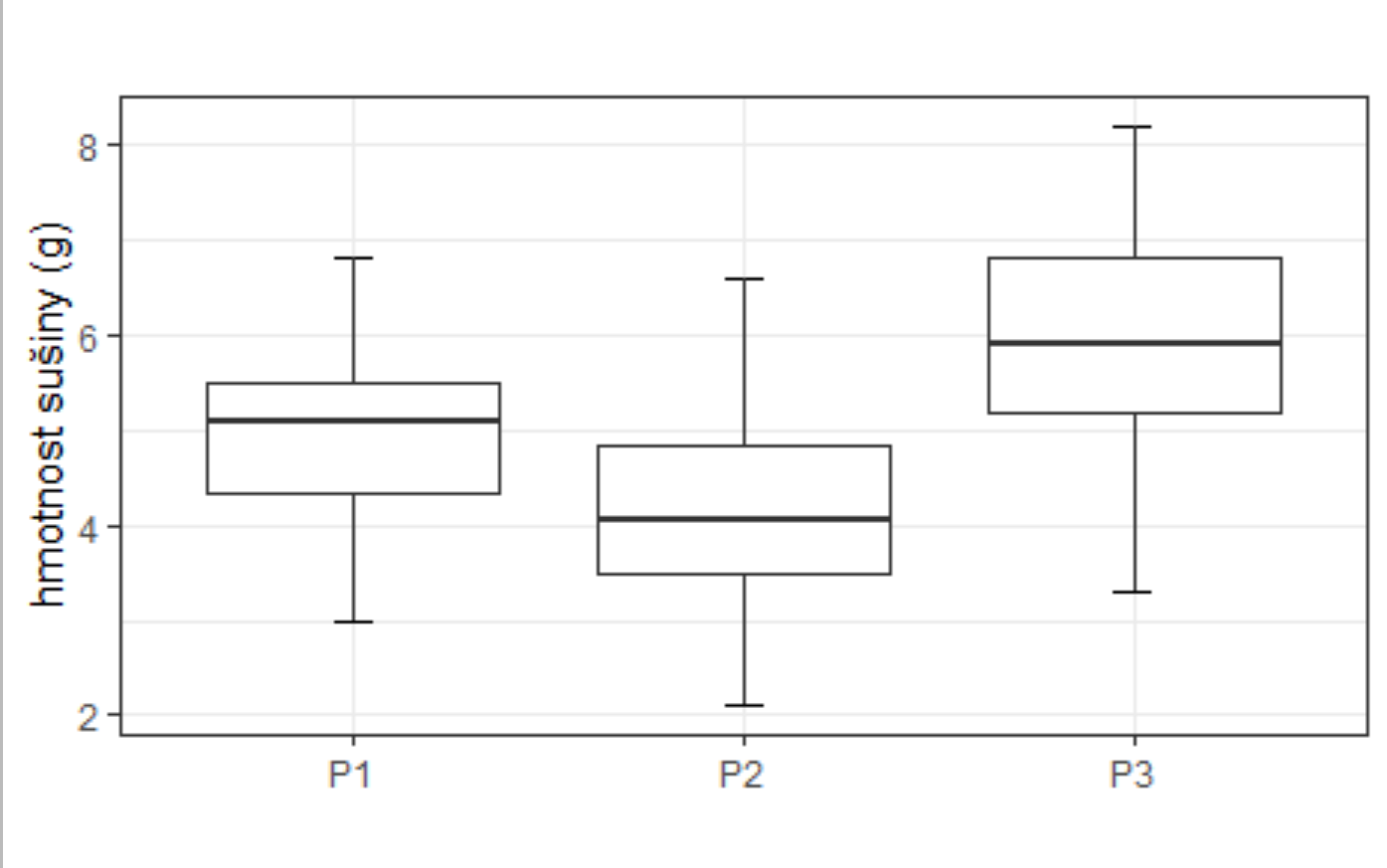 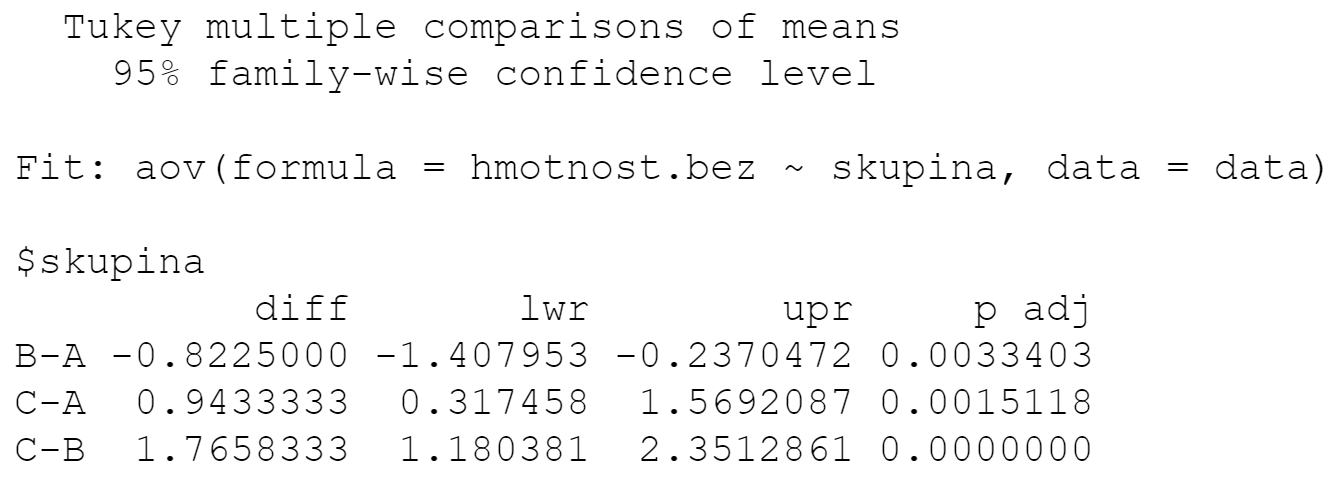 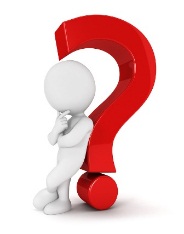 Písmenkové schéma
Litschmannová Martina, 2020
Vybrané vícevýběrové testy parametrických hypotéz
42 / 64
Příklad 2 – Interpretace výsledků post hoc analýzy (homogenní skupiny)
V souboru vynosy.xlsx jsou uvedeny záznamy o výnosech jisté plodiny (měřeno v hmotnosti sušiny z jedné rostliny (g)) v závislosti na třech způsobech ošetřování plodiny během růstu (P1, P2, P3).
V případě, že hmotnost sušiny statisticky významně závisí na podmínkách ošetřování plodiny, proveďte post hoc analýzu.

          Řešení:
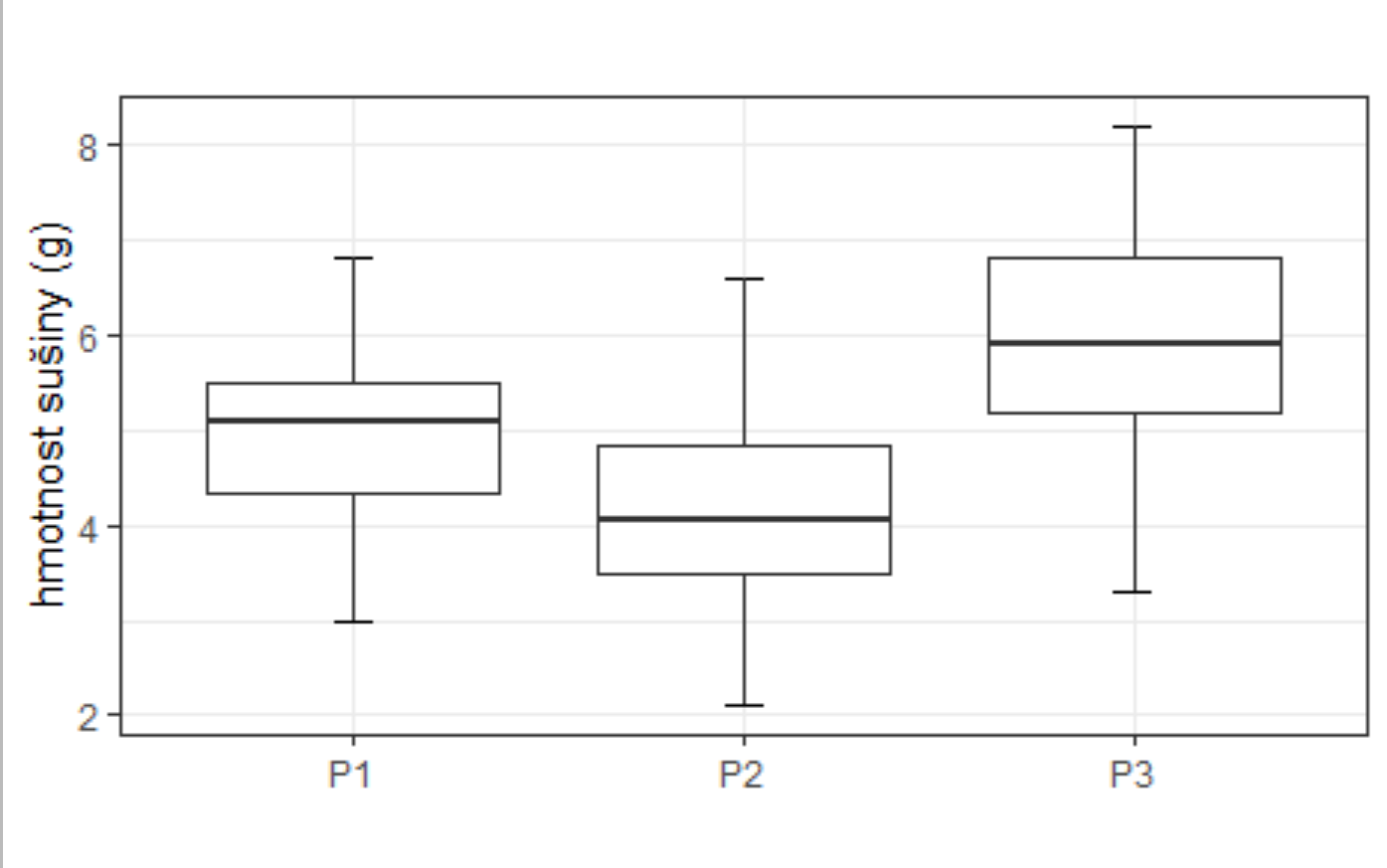 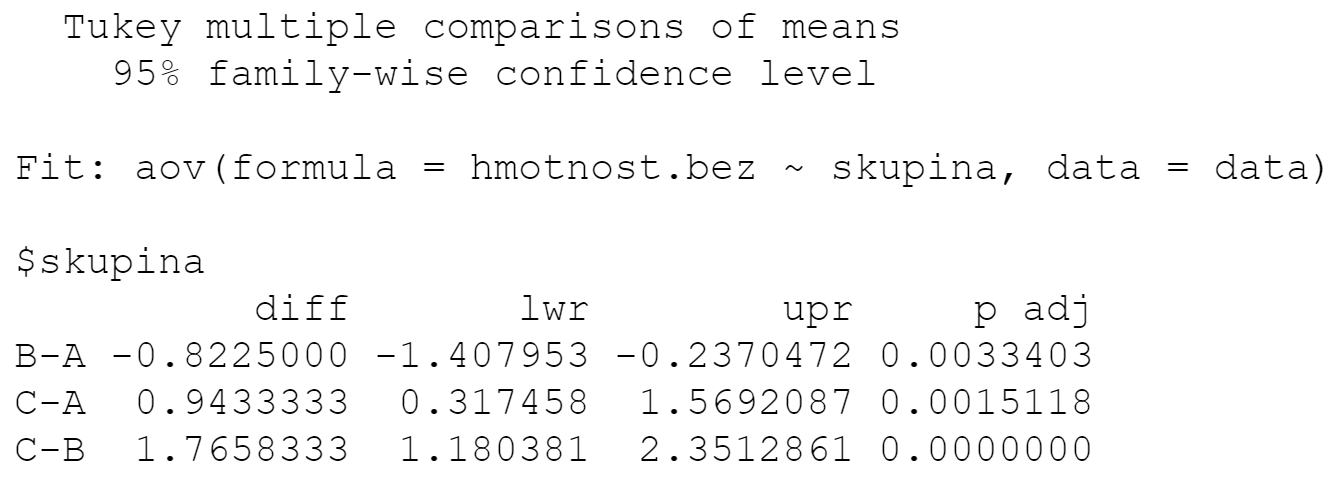 Statisticky významně nejvyšší průměrná hmotnost sušiny
vzniká při způsobu ošetřování P3, na druhém místě je 
způsob ošetřování P1, statisticky významně nejnižší 
průměrná hmotnost sušiny vzniká při způsobu 
ošetřování P2.
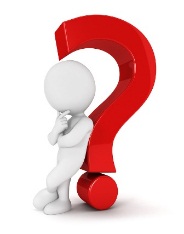 Písmenkové schéma
Litschmannová Martina, 2020
Vybrané vícevýběrové testy parametrických hypotéz
43 / 64
Příklad 3: Interpretace výsledků post hoc analýzy (homogenní skupiny)
Porovnáváme počet odehraných hodin na čtyřech OS – Windows 7, Windows 8.1, Windows 10 a MAC
Co víme: Po ověření předpokladů byla zvolena ANOVA, nulová hypotéza o shodě středních hodnot byla zamítnuta,   a proto pokračujeme k post hoc analýze (Tukey HSD).
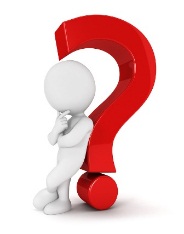 Námět: Adéla Vrtková: https://homel.vsb.cz/~vrt0020/statistika/ANOVA_PostHoc.pdf
Litschmannová Martina, 2020
Vybrané vícevýběrové testy parametrických hypotéz
44 / 64
Příklad 3: Interpretace výsledků post hoc analýzy (homogenní skupiny)
Porovnáváme počet odehraných hodin na čtyřech OS – Windows 7, Windows 8.1, Windows 10 a MAC
Co víme: Po ověření předpokladů byla zvolena ANOVA, nulová hypotéza o shodě středních hodnot byla zamítnuta,   a proto pokračujeme k post hoc analýze (Tukey HSD).
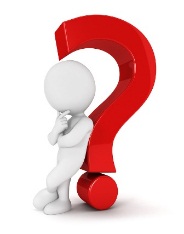 Námět: Adéla Vrtková: https://homel.vsb.cz/~vrt0020/statistika/ANOVA_PostHoc.pdf
Litschmannová Martina, 2020
Vybrané vícevýběrové testy parametrických hypotéz
45 / 64
Příklad 3: Interpretace výsledků post hoc analýzy (homogenní skupiny)
Porovnáváme počet odehraných hodin na čtyřech OS – Windows 7, Windows 8.1, Windows 10 a MAC
Co víme: Po ověření předpokladů byla zvolena ANOVA, nulová hypotéza o shodě středních hodnot byla zamítnuta,   a proto pokračujeme k post hoc analýze (Tukey HSD).
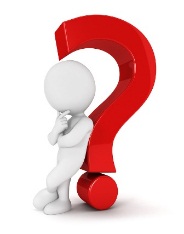 Námět: Adéla Vrtková: https://homel.vsb.cz/~vrt0020/statistika/ANOVA_PostHoc.pdf
Litschmannová Martina, 2020
Vybrané vícevýběrové testy parametrických hypotéz
46 / 64
Příklad 3: Interpretace výsledků post hoc analýzy (homogenní skupiny)
Porovnáváme počet odehraných hodin na čtyřech OS – Windows 7, Windows 8.1, Windows 10 a MAC
Co víme: Po ověření předpokladů byla zvolena ANOVA, nulová hypotéza o shodě středních hodnot byla zamítnuta,   a proto pokračujeme k post hoc analýze (Tukey HSD).
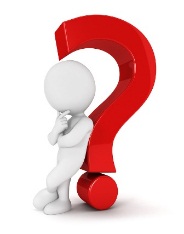 Námět: Adéla Vrtková: https://homel.vsb.cz/~vrt0020/statistika/ANOVA_PostHoc.pdf
Litschmannová Martina, 2020
Vybrané vícevýběrové testy parametrických hypotéz
47 / 64
Příklad 3: Interpretace výsledků post hoc analýzy (homogenní skupiny)
Porovnáváme počet odehraných hodin na čtyřech OS – Windows 7, Windows 8.1, Windows 10 a MAC
Co víme: Po ověření předpokladů byla zvolena ANOVA, nulová hypotéza o shodě středních hodnot byla zamítnuta,   a proto pokračujeme k post hoc analýze (Tukey HSD).
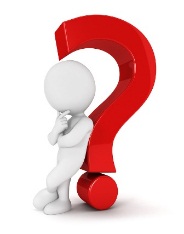 Námět: Adéla Vrtková: https://homel.vsb.cz/~vrt0020/statistika/ANOVA_PostHoc.pdf
Litschmannová Martina, 2020
Vybrané vícevýběrové testy parametrických hypotéz
48 / 64
Příklad 3: Interpretace výsledků post hoc analýzy (homogenní skupiny)
Porovnáváme počet odehraných hodin na čtyřech OS – Windows 7, Windows 8.1, Windows 10 a MAC
Co víme: Po ověření předpokladů byla zvolena ANOVA, nulová hypotéza o shodě středních hodnot byla zamítnuta,   a proto pokračujeme k post hoc analýze (Tukey HSD).
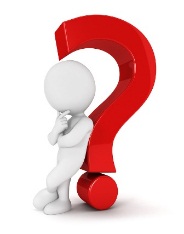 Námět: Adéla Vrtková: https://homel.vsb.cz/~vrt0020/statistika/ANOVA_PostHoc.pdf
Litschmannová Martina, 2020
Vybrané vícevýběrové testy parametrických hypotéz
49 / 64
Příklad 4: Interpretace výsledků post hoc analýzy (homogenní skupiny)
Porovnáváme svítivost žárovek po 10 000 h provozu u 4 výrobců – V1, V2, V3, V4.
Co víme: Po ověření předpokladů byl zvolen Kruskalův - Wallisův test, nulová hypotéza o shodě mediánů byla zamítnuta, a proto pokračujeme k post hoc analýze (Dunnové metoda).
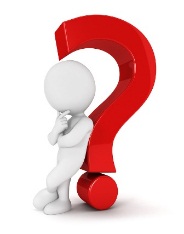 Námět: Adéla Vrtková: https://homel.vsb.cz/~vrt0020/statistika/ANOVA_PostHoc.pdf
Litschmannová Martina, 2020
Vybrané vícevýběrové testy parametrických hypotéz
50 / 64
Příklad 4: Interpretace výsledků post hoc analýzy (homogenní skupiny)
Porovnáváme svítivost žárovek po 10 000 h provozu u 4 výrobců – V1, V2, V3, V4.
Co víme: Po ověření předpokladů byl zvolen Kruskalův - Wallisův test, nulová hypotéza o shodě mediánů byla zamítnuta, a proto pokračujeme k post hoc analýze (Dunnové metoda).
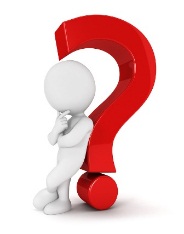 Námět: Adéla Vrtková: https://homel.vsb.cz/~vrt0020/statistika/ANOVA_PostHoc.pdf
Litschmannová Martina, 2020
Vybrané vícevýběrové testy parametrických hypotéz
51 / 64
Příklad 4: Interpretace výsledků post hoc analýzy (homogenní skupiny)
Porovnáváme svítivost žárovek po 10 000 h provozu u 4 výrobců – V1, V2, V3, V4.
Co víme: Po ověření předpokladů byl zvolen Kruskalův - Wallisův test, nulová hypotéza o shodě mediánů byla zamítnuta, a proto pokračujeme k post hoc analýze (Dunnové metoda).
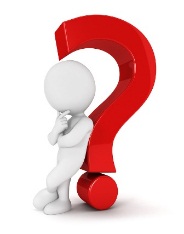 Námět: Adéla Vrtková: https://homel.vsb.cz/~vrt0020/statistika/ANOVA_PostHoc.pdf
Litschmannová Martina, 2020
Vybrané vícevýběrové testy parametrických hypotéz
52 / 64
Příklad 4: Interpretace výsledků post hoc analýzy (homogenní skupiny)
Porovnáváme svítivost žárovek po 10 000 h provozu u 4 výrobců – V1, V2, V3, V4.
Co víme: Po ověření předpokladů byl zvolen Kruskalův - Wallisův test, nulová hypotéza o shodě mediánů byla zamítnuta, a proto pokračujeme k post hoc analýze (Dunnové metoda).
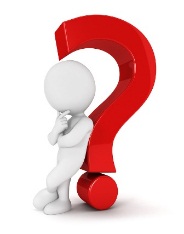 Námět: Adéla Vrtková: https://homel.vsb.cz/~vrt0020/statistika/ANOVA_PostHoc.pdf
Litschmannová Martina, 2020
Vybrané vícevýběrové testy parametrických hypotéz
53 / 64
Příklad 4: Interpretace výsledků post hoc analýzy (homogenní skupiny)
Porovnáváme svítivost žárovek po 10 000 h provozu u 4 výrobců – V1, V2, V3, V4.
Co víme: Po ověření předpokladů byl zvolen Kruskalův - Wallisův test, nulová hypotéza o shodě mediánů byla zamítnuta, a proto pokračujeme k post hoc analýze (Dunnové metoda).
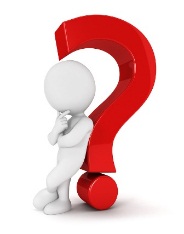 Námět: Adéla Vrtková: https://homel.vsb.cz/~vrt0020/statistika/ANOVA_PostHoc.pdf
Litschmannová Martina, 2020
Vybrané vícevýběrové testy parametrických hypotéz
54 / 64
Příklad 4: Interpretace výsledků post hoc analýzy (homogenní skupiny)
Porovnáváme svítivost žárovek po 10 000 h provozu u 4 výrobců – V1, V2, V3, V4.
Co víme: Po ověření předpokladů byl zvolen Kruskalův - Wallisův test, nulová hypotéza o shodě mediánů byla zamítnuta, a proto pokračujeme k post hoc analýze (Dunnové metoda).
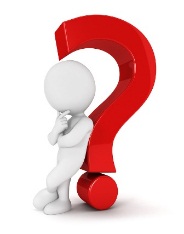 Námět: Adéla Vrtková: https://homel.vsb.cz/~vrt0020/statistika/ANOVA_PostHoc.pdf
Litschmannová Martina, 2020
Vybrané vícevýběrové testy parametrických hypotéz
55 / 64
Příklad 4: Interpretace výsledků post hoc analýzy (homogenní skupiny)
Porovnáváme svítivost žárovek po 10 000 h provozu u 4 výrobců – V1, V2, V3, V4.
Co víme: Po ověření předpokladů byl zvolen Kruskalův - Wallisův test, nulová hypotéza o shodě mediánů byla zamítnuta, a proto pokračujeme k post hoc analýze (Dunnové metoda).
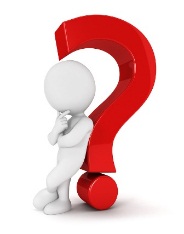 Námět: Adéla Vrtková: https://homel.vsb.cz/~vrt0020/statistika/ANOVA_PostHoc.pdf
Litschmannová Martina, 2020
Vybrané vícevýběrové testy parametrických hypotéz
56 / 64
Příklad 4: Interpretace výsledků post hoc analýzy (homogenní skupiny)
Porovnáváme svítivost žárovek po 10 000 h provozu u 4 výrobců – V1, V2, V3, V4.
Co víme: Po ověření předpokladů byl zvolen Kruskalův - Wallisův test, nulová hypotéza o shodě mediánů byla zamítnuta, a proto pokračujeme k post hoc analýze (Dunnové metoda).
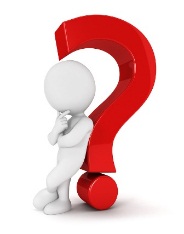 Obě možnosti připadají v úvahu, pro výběr je vhodné se podívat na velikost efektů (rozdíl mediánů svítivosti dvojic výrobců).
Litschmannová Martina, 2020
Vybrané vícevýběrové testy parametrických hypotéz
57 / 64
Příklad 5: Interpretace výsledků post hoc analýzy (homogenní skupiny)
Porovnáváme rychlost připojení k internetu v závislosti na typu připojení – ADSL, Kabel, Optika
Co víme: Po ověření předpokladů byla zvolena ANOVA, nulová hypotéza o shodě středních hodnot byla zamítnuta,    a proto pokračujeme k pos hoc analýze (Tukey HSD).
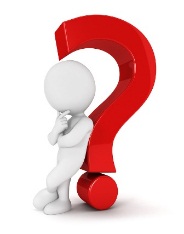 Námět: Adéla Vrtková: https://homel.vsb.cz/~vrt0020/statistika/ANOVA_PostHoc.pdf
Litschmannová Martina, 2020
Vybrané vícevýběrové testy parametrických hypotéz
58 / 64
Příklad 5: Interpretace výsledků post hoc analýzy (homogenní skupiny)
Porovnáváme rychlost připojení k internetu v závislosti na typu připojení – ADSL, Kabel, Optika
Co víme: Po ověření předpokladů byla zvolena ANOVA, nulová hypotéza o shodě středních hodnot byla zamítnuta,    a proto pokračujeme k pos hoc analýze (Tukey HSD).
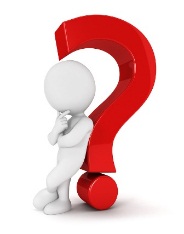 Námět: Adéla Vrtková: https://homel.vsb.cz/~vrt0020/statistika/ANOVA_PostHoc.pdf
Litschmannová Martina, 2020
Vybrané vícevýběrové testy parametrických hypotéz
59 / 64
Příklad 5: Interpretace výsledků post hoc analýzy (homogenní skupiny)
Porovnáváme rychlost připojení k internetu v závislosti na typu připojení – ADSL, Kabel, Optika
Co víme: Po ověření předpokladů byla zvolena ANOVA, nulová hypotéza o shodě středních hodnot byla zamítnuta,    a proto pokračujeme k pos hoc analýze (Tukey HSD).
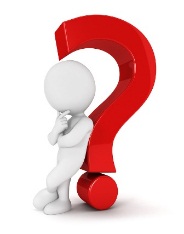 Námět: Adéla Vrtková: https://homel.vsb.cz/~vrt0020/statistika/ANOVA_PostHoc.pdf
Litschmannová Martina, 2020
Vybrané vícevýběrové testy parametrických hypotéz
60 / 64
Příklad 5: Interpretace výsledků post hoc analýzy (homogenní skupiny)
Porovnáváme rychlost připojení k internetu v závislosti na typu připojení – ADSL, Kabel, Optika
Co víme: Po ověření předpokladů byla zvolena ANOVA, nulová hypotéza o shodě středních hodnot byla zamítnuta,    a proto pokračujeme k pos hoc analýze (Tukey HSD).
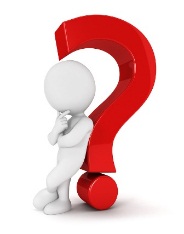 Námět: Adéla Vrtková: https://homel.vsb.cz/~vrt0020/statistika/ANOVA_PostHoc.pdf
Litschmannová Martina, 2020
Vybrané vícevýběrové testy parametrických hypotéz
61 / 64
Příklad 5: Interpretace výsledků post hoc analýzy (homogenní skupiny)
Porovnáváme rychlost připojení k internetu v závislosti na typu připojení – ADSL, Kabel, Optika
Co víme: Po ověření předpokladů byla zvolena ANOVA, nulová hypotéza o shodě středních hodnot byla zamítnuta,    a proto pokračujeme k pos hoc analýze (Tukey HSD).
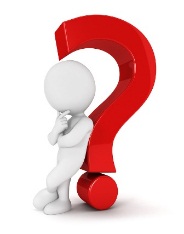 Námět: Adéla Vrtková: https://homel.vsb.cz/~vrt0020/statistika/ANOVA_PostHoc.pdf
Litschmannová Martina, 2020
Vybrané vícevýběrové testy parametrických hypotéz
62 / 64
Příklad 5: Interpretace výsledků post hoc analýzy (homogenní skupiny)
Porovnáváme rychlost připojení k internetu v závislosti na typu připojení – ADSL, Kabel, Optika
Co víme: Po ověření předpokladů byla zvolena ANOVA, nulová hypotéza o shodě středních hodnot byla zamítnuta,    a proto pokračujeme k pos hoc analýze (Tukey HSD).
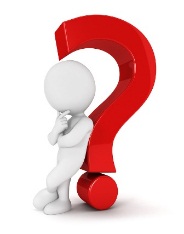 Obě možnosti připadají v úvahu, pro výběr je vhodné se podívat na velikost efektů (rozdíl prům. rychlostí jednotlivých typů připojení).
Námět: Adéla Vrtková: https://homel.vsb.cz/~vrt0020/statistika/ANOVA_PostHoc.pdf
Litschmannová Martina, 2020
Vybrané vícevýběrové testy parametrických hypotéz
63 / 64
Děkuji za pozornost!martina.litschmannova@vsb.cz
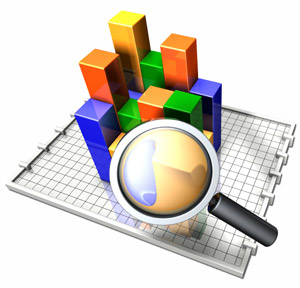 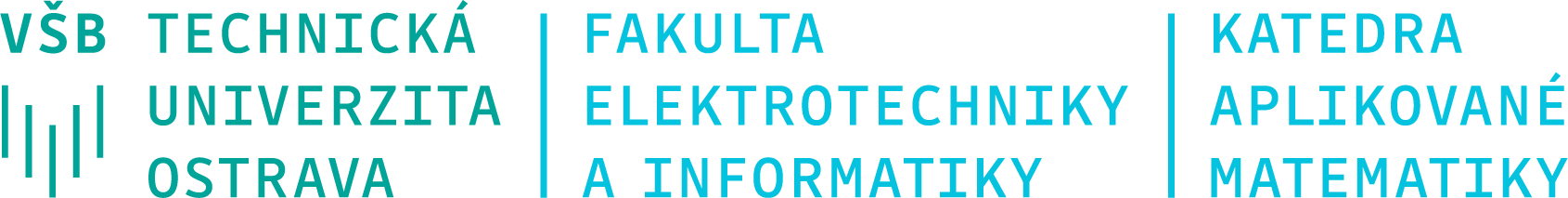